Trichophyton mentagrophytes
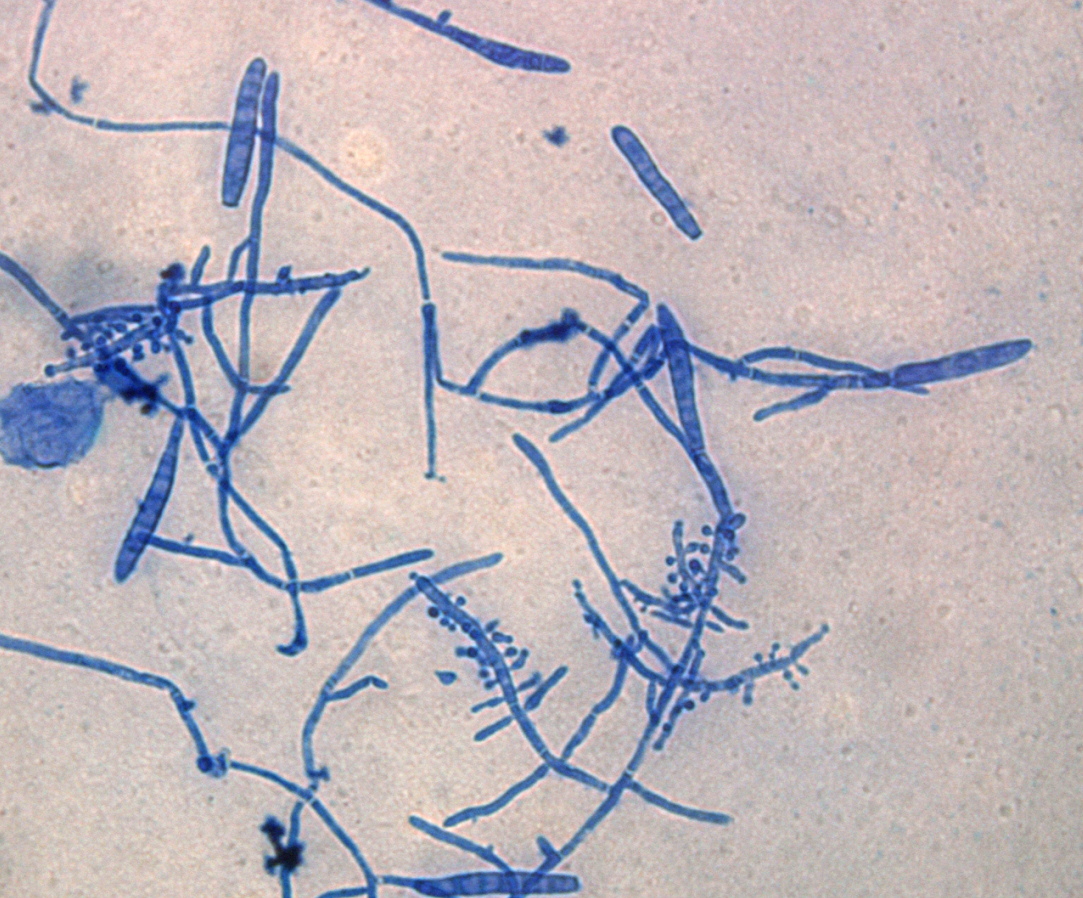 Macroscopie
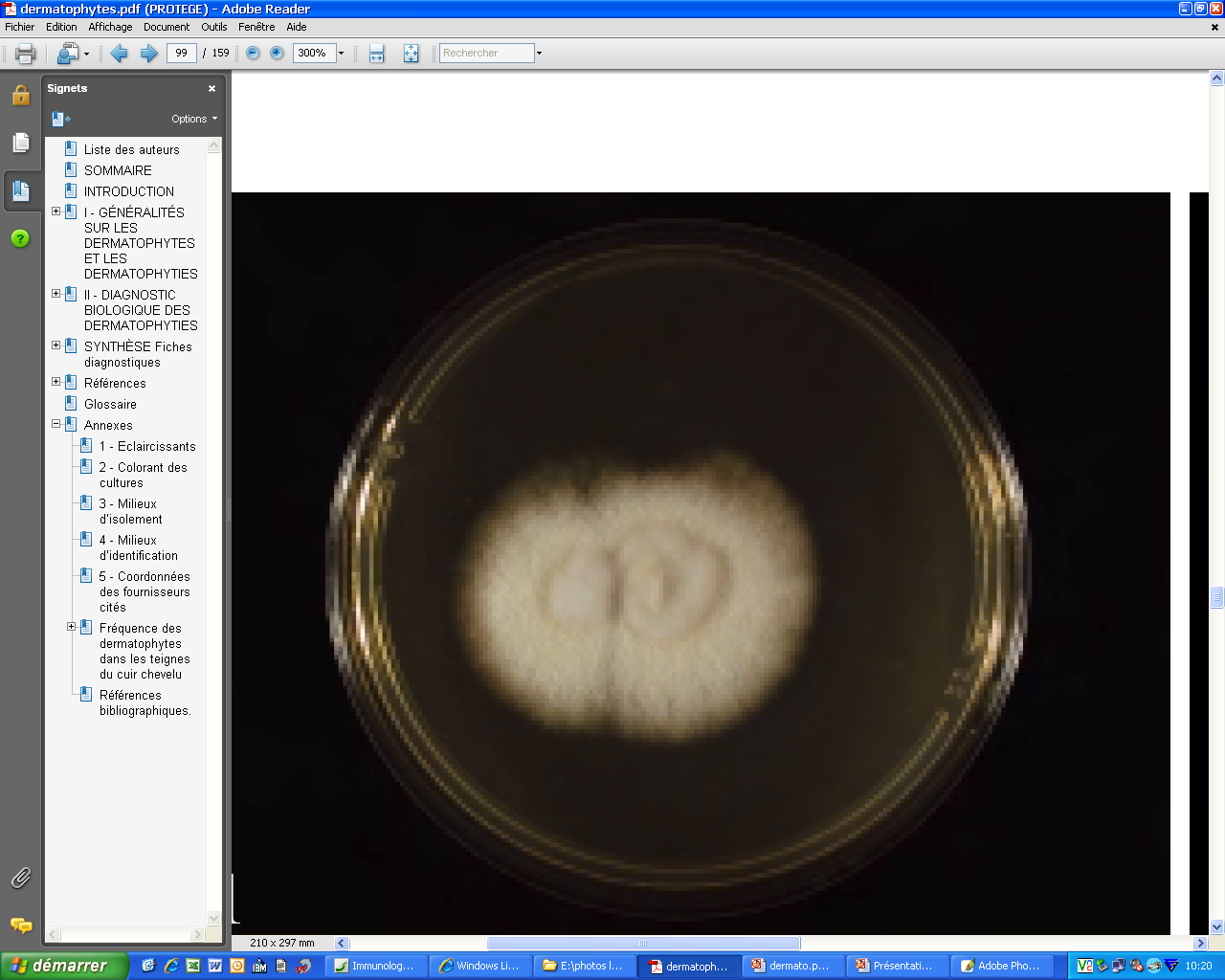 A remplacer
Temps de pousse : 4-5 j (caractéristique ~ 10 j)
Recto : colonies duveteuses à poudreuses, blanchâtres à crèmes
Verso : jaunâtre à brun
Hospices civils de Lyon©
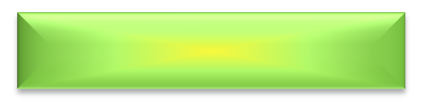 Microscopie
Mycélium : souvent articulé en angle droit (croix de Lorraine) +/- vrilles ou spirales
Macroconidies : 20-50 x 10-12 µm
Rares, forme de massue, paroi lisse et mince, 3-6 logettes
Microconidies : rondes, solitaires ou nombreuses disposées en buisson ou pyriformes disposées en acladium
Test biochimique
Uréase positif